Genetics : Knowledge harvest
How many of these words do you know :
genotype		allele		DNA

phenotype	dominant gene	chromosome

gene		recessive gene	nucleotides

trait		Punnett square	nucleosome

histone		locus		genome		

Traffic light system
Red – I have not got a clue 
Orange – I have heard of this word before but I am not 100% sure about its meaning.
There is still hope for me :-0
Green – Hooray!!! I am so clever  I know the word and its meaning! Well done to me.
Clawed frog experiment (Krallenfrosch)
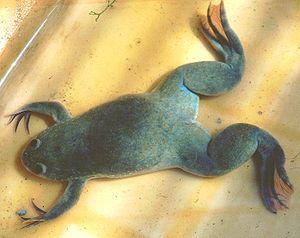 Experiment (by J. Gurdon,1961)
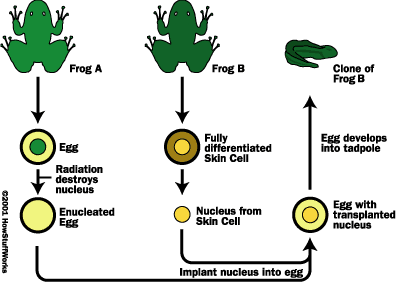 [Speaker Notes: Copy]
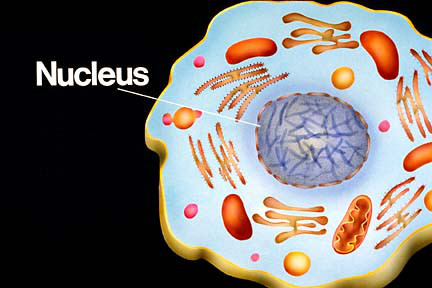 Nucleus is the control centre of
the cell. It determines what the
cell does and how it looks. 
Contains the genetic material
of the cell.
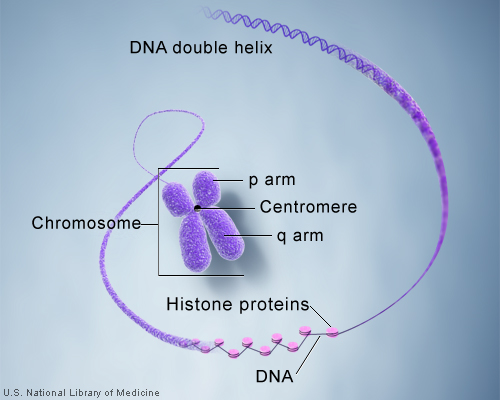 Chromosome is a thread-like structure in the nucleus
where DNA is tightly packed around histone proteins.
Do you know how many chromosomes are there
in your cell?
Source : Genetics Home Reference
Human chromosomes – 23 pairs
Human chromosomes – just before cell division
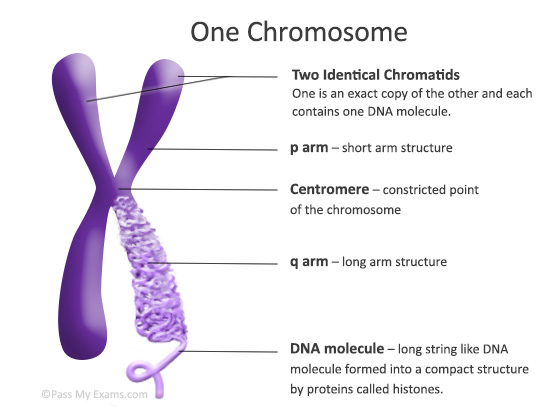 kinetochore
Source :http://y12hb.wordpress.com/
DNA is a double helix structure that carries all the hereditary material from one
generation to the other.
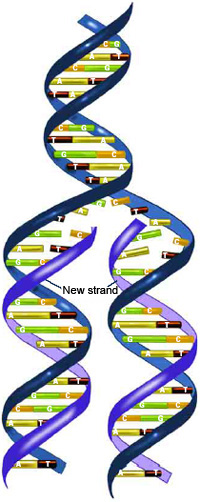 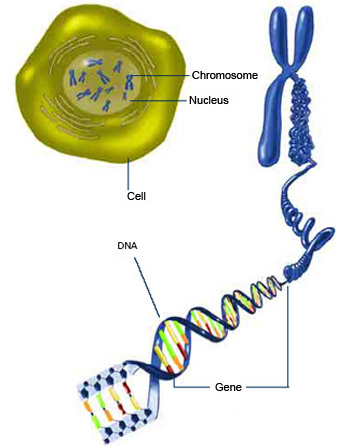 Source :http://publications.nigms.nih.gov/thenewgenetics/chapter1.html#c1
http://www.yourgenome.org/teachers/origami.shtml
WALT know what DNA is
DNA stands for deoxyribonucleic acid.
A DNA molecule is made up of thousands of nucleotides.
Each nucleotide is made up of 3 parts :

A phosphate group
A sugar group
One of four types of nitrogen base
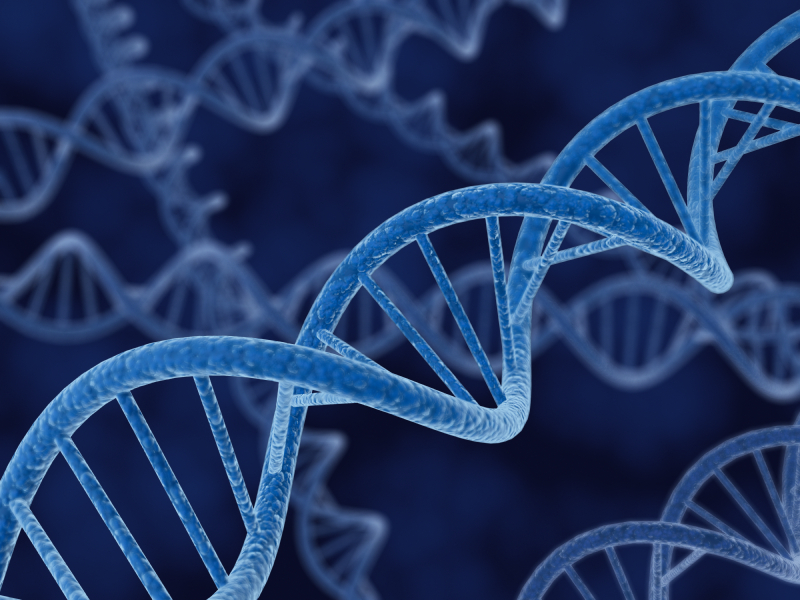 Source : thedailysheeple.com
DNA is a double helix strand that is held together by hydrogen bonds.


There are four types of nitrogen base : 
A- adenine
T- thymine
C - cytosine
G – guanine



The double helix structure was discovered by Watson and Crick in 1953.
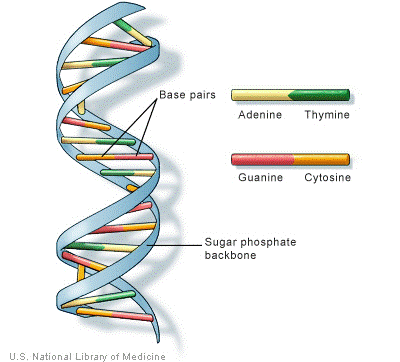 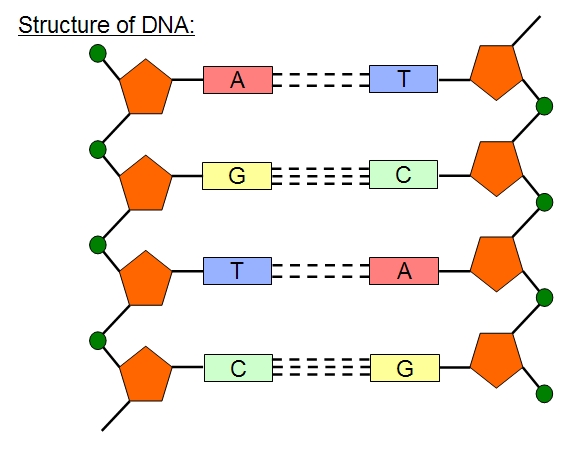 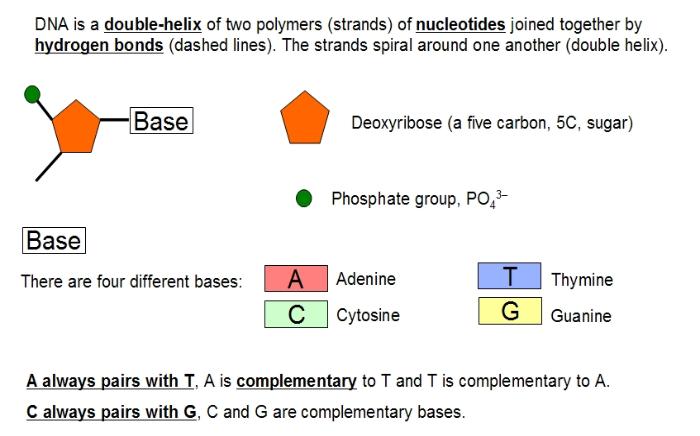 DNA Origami
https://www.youtube.com/watch?v=0jOapfqVZlo
http://www.passmyexams.co.uk/GCSE/biology/structure-of-dna-molecule.html
WALT know Gregor Mendel
How many of these words do you know :
genotype		allele		DNA

phenotype	dominant gene	chromosome

gene		recessive gene	nucleotides

trait		Punnett square	nucleosome

histone		locus		genome		

Task : 
Take down notes while watching video and we will make a mind map on the board.
https://www.youtube.com/watch?v=gpNmlbnI1o0
WALT know Gregor Mendel
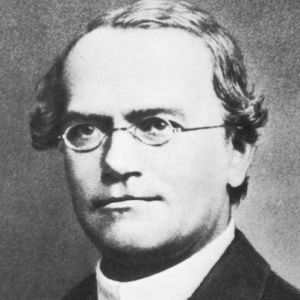 http://www.biography.com/people/gregor-mendel-39282
Mendel’s Experiment
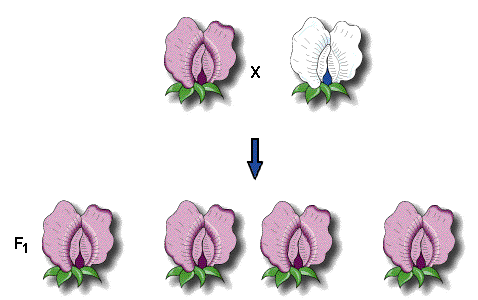 P
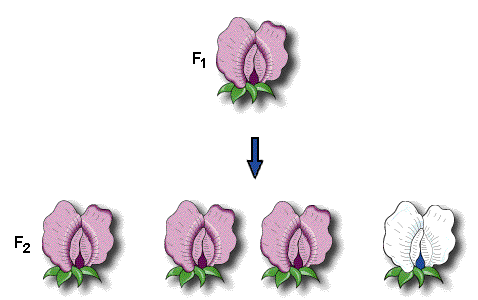 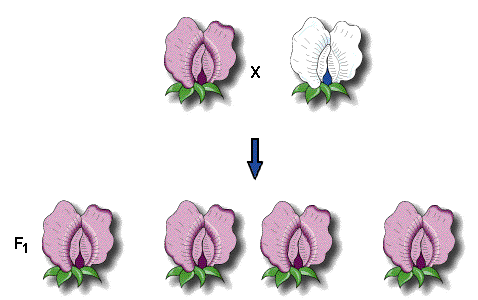 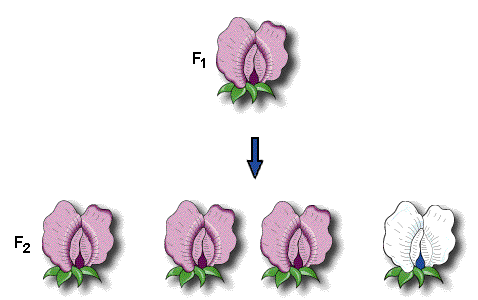 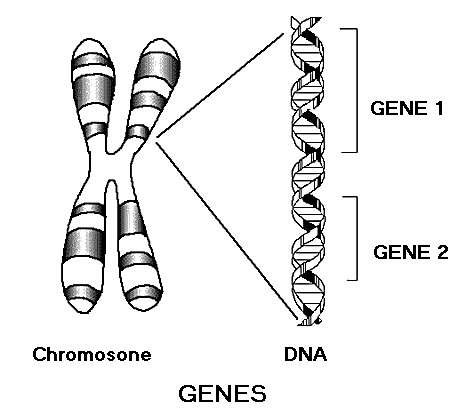 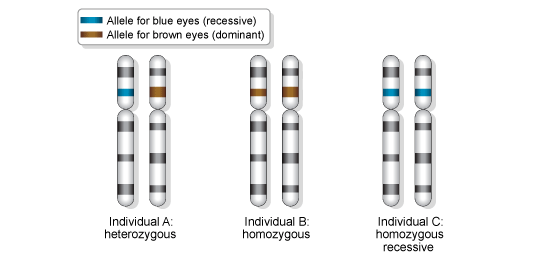 Source : www2.warwick.ac.uk
Source : bbc.co.uk
Gene is the basic functional unit of hereditary that codes for a certain protein, 
for example, eye colour.
The Human Genome Project has estimated that humans 
have between 20,000 and 25,000 genes.
Every person has two copies of the same gene from each parent.
Allele is one of a pair of the same gene that appears at a specific location on a specific 
chromosome and control the same characteristics.
Allele
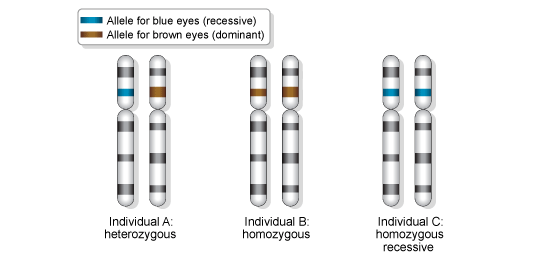 Source : bbc.com.uk
Alleles can be dominant or recessive. This is indicated by capital letter or small letter.
For example : BB, Bb or bb. You always use the letter of the dominant trait.
He was the Father of Modern Genetics!!!
Experiment

Watch Youtube 
https://www.youtube.com/watch?v=cWt1RFnWNzk
https://www.youtube.com/watch?v=Mehz7tCxjSE


Task : Worksheet

https://www.youtube.com/watch?v=NWqgZUnJdAY
Terminology
Trait - any characteristic that can be passed from parent to offspring.
 Heredity - passing of traits from parent to offspring.
 Genetics - study of heredity
(Merkmal, Vererbung, Genetik)
WALT know Mendel‘s Laws of Inheritance 

1. Law of Dominance – one dominant allele masks the 
effect of the recessive allele.
A dominant allele produces the same phenotype
in heterozygotes and homozygotes.
(pheno=physical characteristics)
(geno=genetic information showing alleles)

2. Law of Segregation
Separation of a parent allele and the chance of getting 
this gene is ½.
It is a random chance like flipping a coin.

3. Law of Independent Assortment
Genes for different traits segregate independently during 
gamete formtaion.
For example, gene for pea colour separate independently 
to gene for pea texture.
Results in variation among offsprings.
Does not affect each other for eg. Hitch hiker thumb and 
attached earlobe.
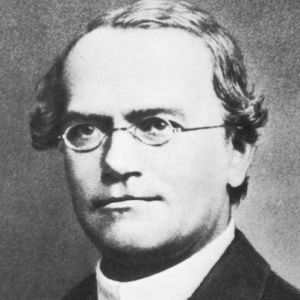 Videos
Watch
https://www.youtube.com/watch?v=Mehz7tCxjSE
https://www.youtube.com/watch?v=GTiOETaZg4w
https://www.youtube.com/watch?v=NWqgZUnJdAY
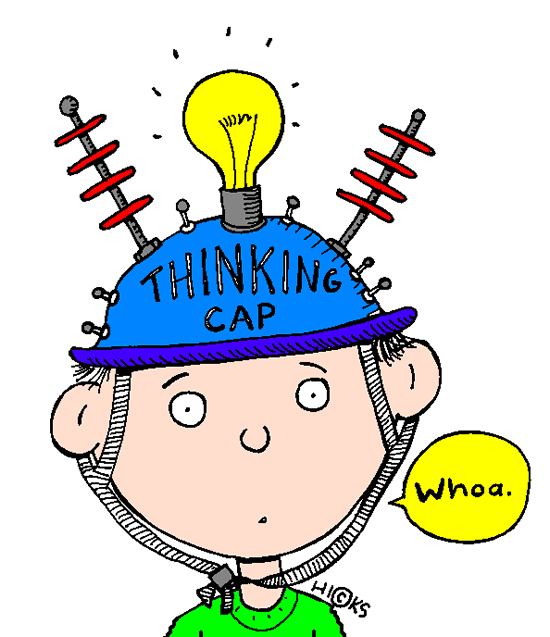 Genetics Quiz

A coin is flipped four times and comes up head each time. 
What is the probability that the next flip will come up with a head?

2. Classify the following as heterrozygous or homozygous.
RR, Rr, yy, YYRr

3. Round (R) is dominant to wrinkled (r). Yellow (Y) is dominant to green (y).
What is the phenotype of the following?
Yy, Rr, yy, RrYy

4. What is the probability of Rr x Rr producing wrinkled seeds? Use a Punnett Square.

5. What is the probability of Yy X yy producing green seeds? Use a Punnett Square.

6. What is probability of RrYy X RRYy would produce RrYy? Use a Punnett Square.
WALT know what mutation is
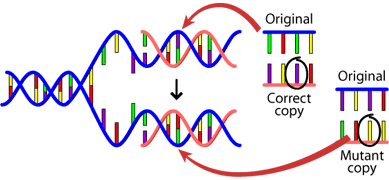 Knowledge harvest – What do you know about mutation?
		    What does the word mean to you?

Watch https://www.youtube.com/watch?v=VJycRYBNtwY
https://www.youtube.com/watch?v=8s4he3wLgkM
Two types :
Hereditary mutations
Acquired mutations

Mutation refers to a permanent change in the 
DNA of an organism.
It can affect a single base pair or a whole 
section of a DNA.
There are many ways in which this change can happen.
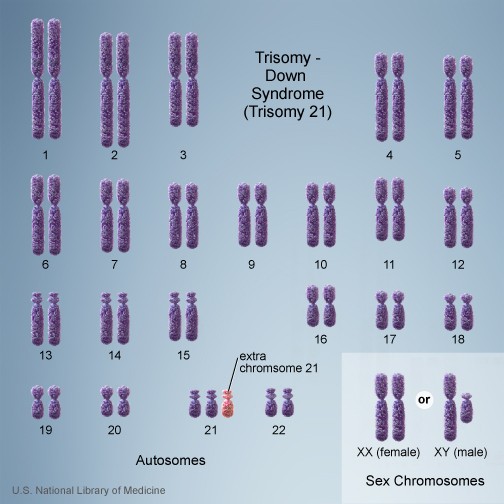 Are all mutations bad???
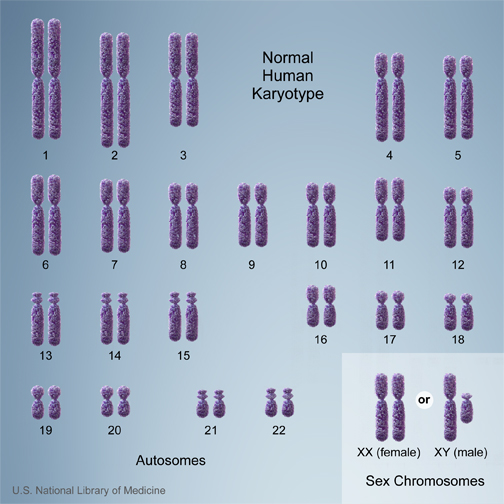 Down Syndrome
Normal
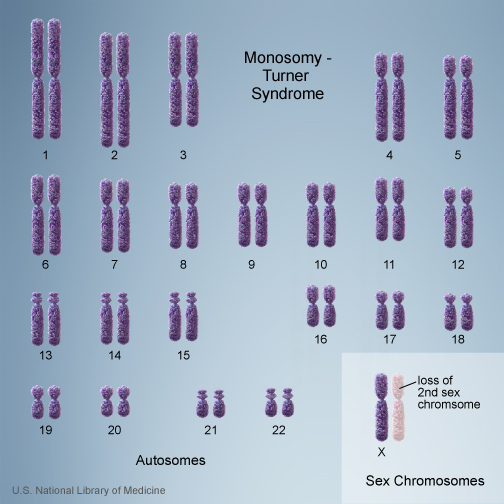 Turner Syndrome is a condition
 caused by monosomy (loss of one
chromosome).

Do you know of other
conditions?
- Albinism
- Cystic fibrosis (Mukoviszidose)
- Sickle cell anemia
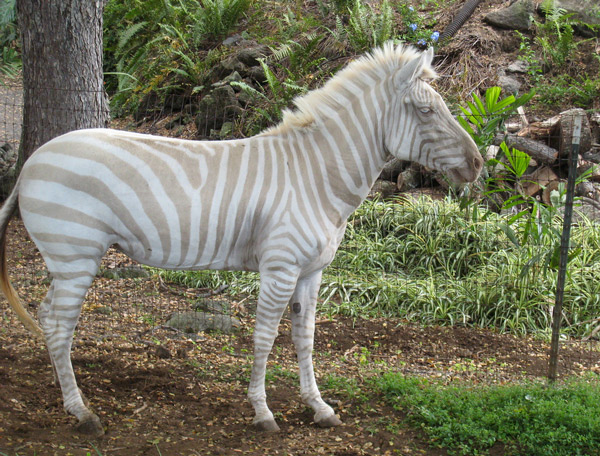 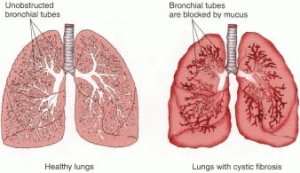 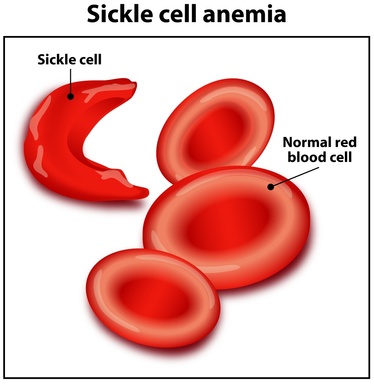 https://www.youtube.com/watch?v=4p1ZihXb29U
https://www.youtube.com/watch?v=kCSjfxm1jgY